1. Lord, I want to live my life to please you
I bring my heart before you to remold
1. 나 주님의 기쁨 되기 원하네
내 마음을 새롭게 하소서
Make me a vessel fit for honor
That I might shine for you as sparkling gold
새 부대가 되게 하여 주사
주님의 빛 비추게 하소서
To be pleasing you, pleasing you
This is all I really want to do
내가 원하는 한 가지
주님의 기쁨이 되는 것
To be pleasing you, pleasing you
This is all I really want to do
내가 원하는 한 가지
주님의 기쁨이 되는 것
2. Lord, I lift my heart in full surrender
All that I hold dear I give to you
2. 겸손히 내 마음 드립니다
나의 모든 것 받으소서
Purify my heart and make me holy
That I might walk the way that's pleasing you
나의 맘 깨끗케 씻어주사
주의 길로 향하게 하소서
To be pleasing you, pleasing you
This is all I really want to do
내가 원하는 한 가지
주님의 기쁨이 되는 것
To be pleasing you, pleasing you
This is all I really want to do
내가 원하는 한 가지
주님의 기쁨이 되는 것
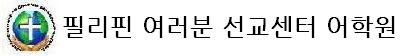